Trotse bewoners,Stralende buurt
[Speaker Notes: Zullen we samen iets moois gaan doen?]
Steenvlinder helpt mensen die zelf de regie nemen
Tessa en Gerben
Zelfbouwers Nieuwerbrug
[Speaker Notes: Als je liever zelfbouwers wil laten zien...]
Trotse bewoners
Joep & Iris
Zelfbouwers Leiden
[Speaker Notes: Steenvlinder gelooft dat mensen iets willen doen waar ze zichzelf in herkennen en mee verrijken. Iets waar ze trots op zijn en zich verantwoordelijk voor voelen. Bijvoorbeeld door een eigen woning te maken. 

In onze projecten zien we trotse bewoners ontstaan…mensen hebben zelf hun woning bedacht. En werken er hard aan om dit te realiseren. Dat geeft enorme betekenis en trots!]
Stralende buurten
[Speaker Notes: Steenvlinder gelooft dat mensen zichzelf willen zijn, maar ook onderdeel willen zijn van een gemeenschap. Je eigen ding doen, maar mèt elkaar. Samen je eigen huis bouwen. Zo ontstaat een sterke band. Iedereen hoort erbij, dus Steenvlinder zorgt dat iedereen mee kan doen. En iedereen kent elkaar bijvoorbeeld bij de voornaam.]
Gezondedorpen
[Speaker Notes: En samen bouwen zij aan een gezonde stad. Want, we zien dat onze bouwers aan de lange termijn denken: ze willen een duurzame woning waar ze lang en prettig kunnen wonen. En in de buurt dit ook voortzetten, door samen een groene en veilige leefomgeving te creëren. Voor een gezonde stad, én planeet.]
Zelfbouwkavels
Bram & Els
Zelfbouwers Leiden
[Speaker Notes: Om dit mogelijk te maken verkoopt Steenvlinder ……zelfbouwkavels waarop mensen hun eigen woning maken.]
Kluswoningen
Yosri & Christien
Klussers Leiden
Nieuwbouwcasco’s
[Speaker Notes: …..en nieuwbouwcasco’s waarin mensen hun eigen woning afbouwen.]
Alleen of met elkaar (CPO)
Trotse klussers en zelfbouwers
[Speaker Notes: Trotse klussers en zelfbouwers in Leiden]
En daar zijn wij zelf ook trots op!
[Speaker Notes: En daar zijn we zelf ook heel trots op!]
Participatie en placemaking
[Speaker Notes: We betrekken ook de buurt en belanghebbenden:
Tijdens Participatiebijeenkomsten hebben we samen besloten om bijv. het moderne gebouw te laten staan, 1-richtingsverkeer te kiezen van- en uit de wijk en dakopbouwen te vervangen voor dakterrassen. 
Tijdens Placemaking laten we de buurt maar ook geïnteresseerden kennis maken met de plannen en ons product. Iedereen voelt zich betrokken bij de opbouw van de nieuwe wijk!]
In gesprek met de omgeving: planvorming als resultaat van de participatie
Kenmerken en kwaliteiten locatie
Participatief proces
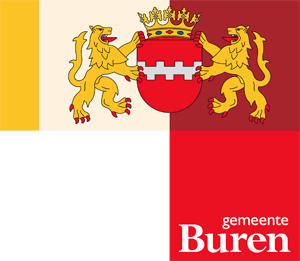 Wat vinden het dorp, de buurt en toekomstige bewoners?
Samen aan de slag
Wat vindt de gemeente?
Kluspaspoort/kavelpaspoort: kaders
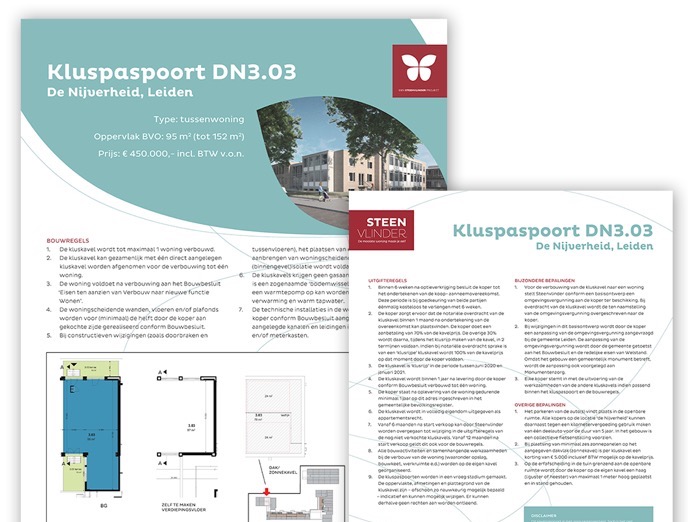 [Speaker Notes: Per kavel beslist elke koper helemaal zèlf over zijn woning. Ze doen dit wel binnen de regels uit het kavelpaspoort zodat alles klopt en uiteindelijk bij elkaar past. Dit geldt ook voor de Steenvlinder INC klussers.
Hierdoor kan iedereen onafhankelijk aan de slag en blijft de vaart in het project.]
Samen aan de slag
[Speaker Notes: We gaan samen aan de slag, met onze zelfbouwers: Steenvlinder is Open, Behulpzaam en Verbindend]
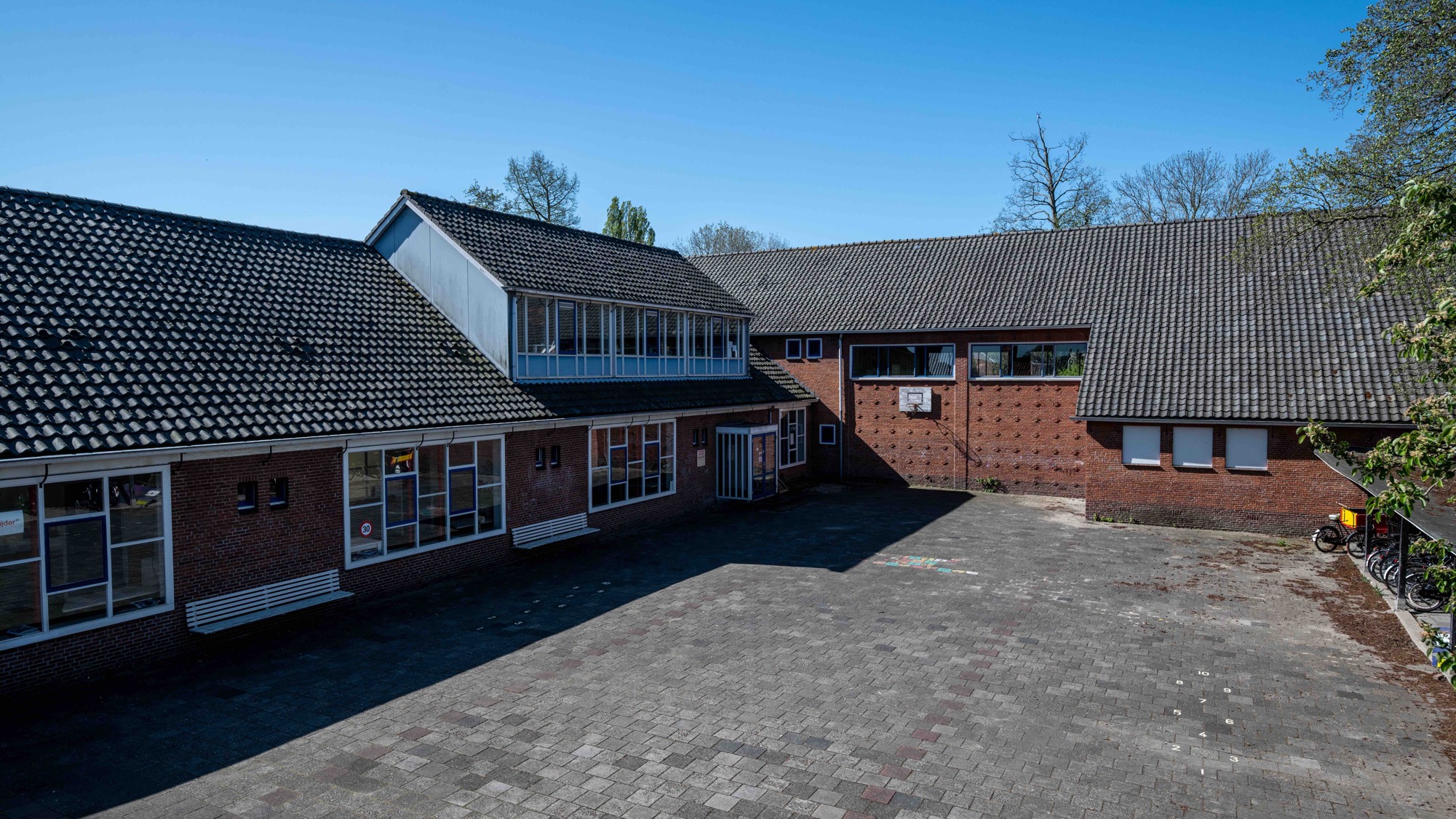 De BovenboogUithoorn
De OmscholingRotterdam
HooidriftRotterdam
ThomaskerkZeist
Sint Oda kloosterVenray
Birckhoeve,Rijswijk
AlmereKlushuurkoop (INC)
Baden Powell Haarlem
Buren:Drie locatiesBijzondere woonvormD.m.v. participatie
De MeentOmmeren
Uitgangspunten
Bijzondere woonvorm:

Aanvullend aan reguliere woningvoorraad
Inspelend op ‘afwijkende’ woonwensen
“Het sociale aspect is belangrijker dan de stenen”
Collectiviteit
Co-creatie

Behoud uitstraling karakteristieke hoofdgebouw

Passend in de omgeving / aan de rand van de dorpskern
Oogst startbijeenkomst14 juli 2022
Wensen
Kleinschalig
“Niet te hoog”
Groen
Bewust / duurzaam
Combinatie van collectieve tuin en eigen tuin
Wensen
Voor mix van mensen (starters, senioren), “alles door elkaar”
Levensloopbestendig
Veelal: niet te groot
Nadruk op koop
Zelf(af)bouw of heel veel kiezen
Delen?
Binnentuin
Moestuin
Boomgaard
Interactie met omwonenden
Omkijken naar elkaar
“Tuinieren, contact hebben, buurtborrel, hulp”
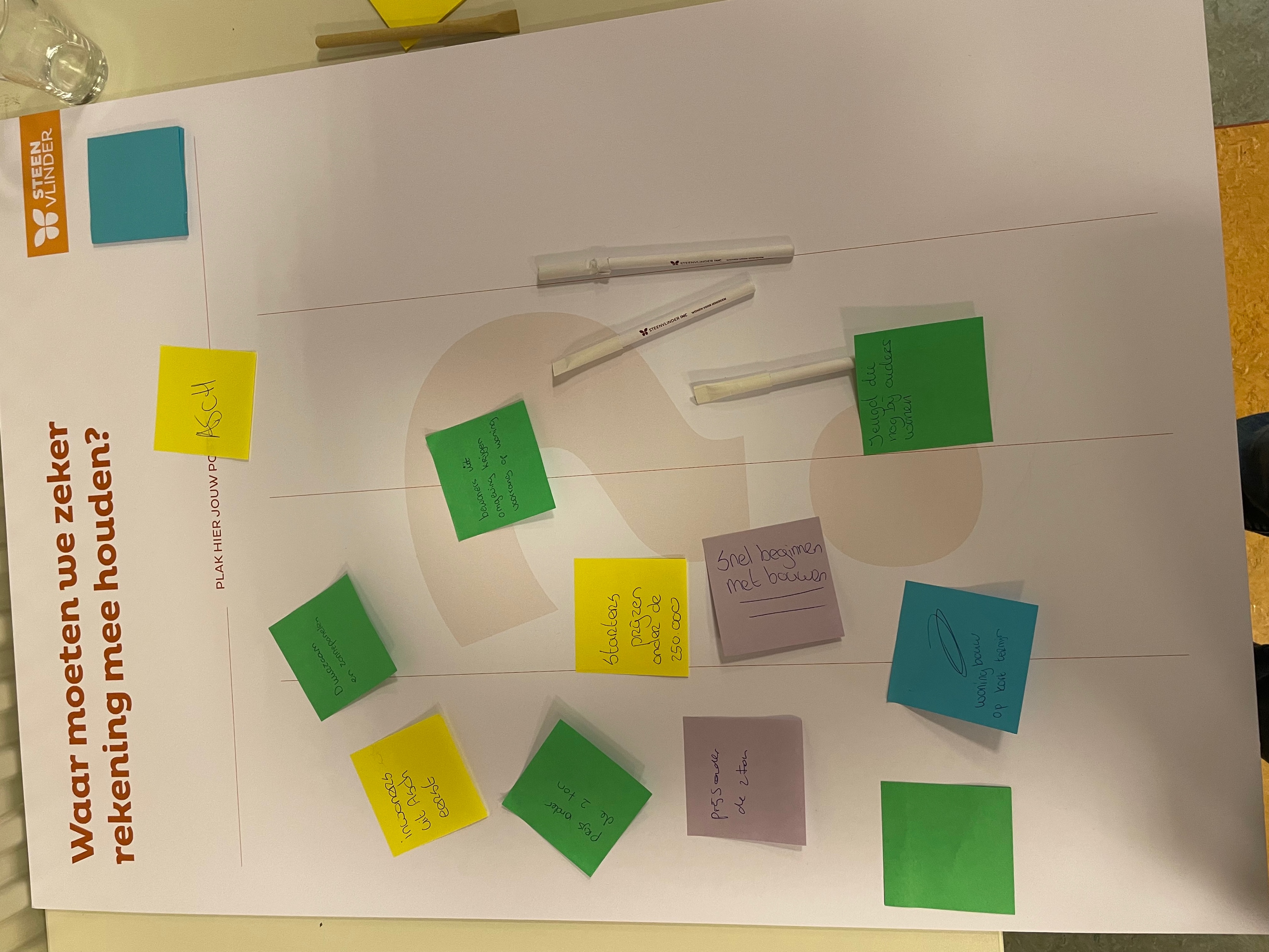 Aandachtspunten
Passend bij omgeving
Betaalbaarheid
Snelheid
Verkeer en parkeren
Zoveel mogelijk behoud groen
In gesprek blijven met buren
Overleg met de buren
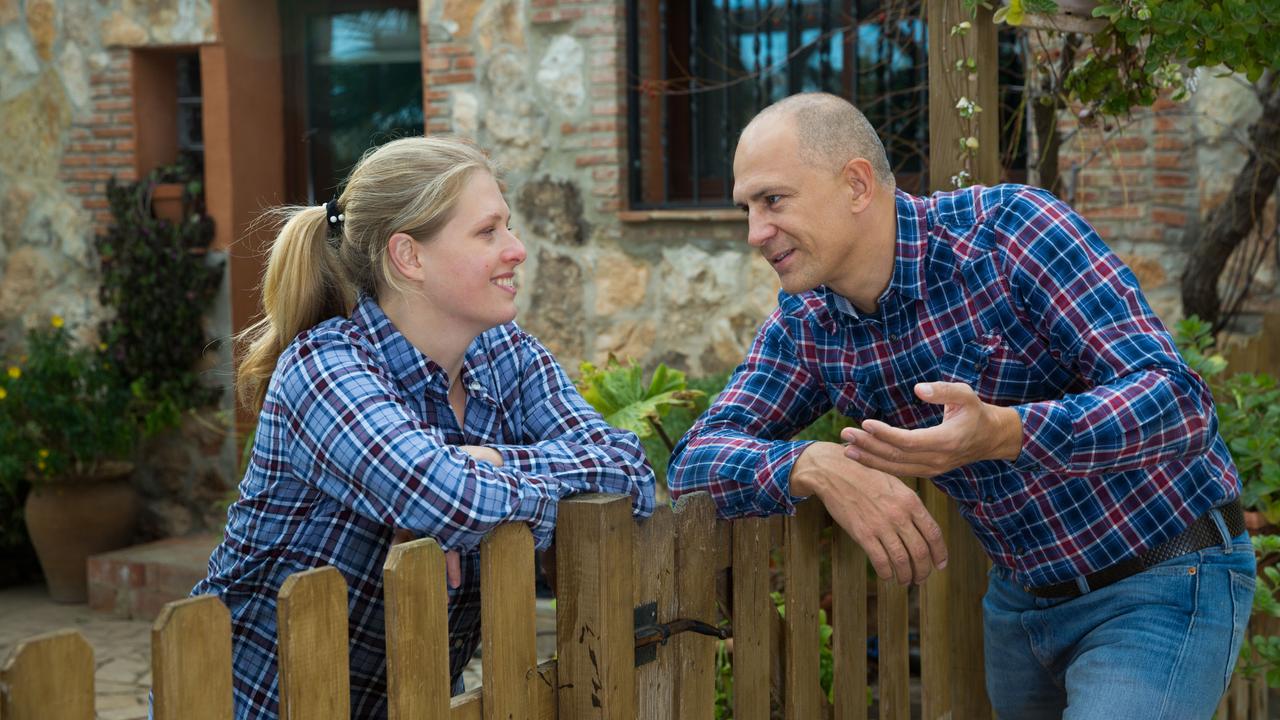 (Zondags)rust respecteren
Acceptabel aantal woningen
Zorg over doelgroep starters
Verkeer en parkeren
Zorg over hun bedrijfsvoering (klachten nieuwe bewoners)
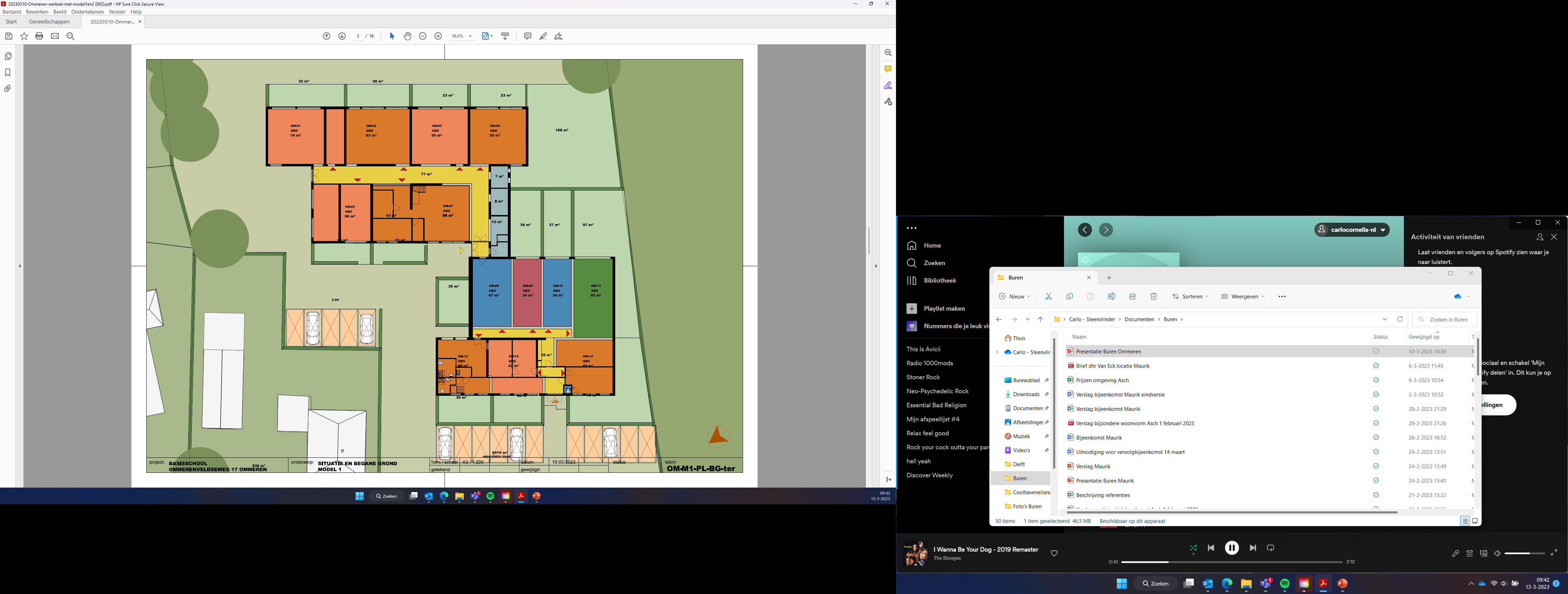 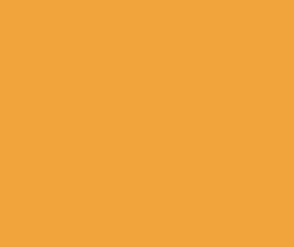 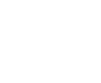 Model 1
Hoofdgebouw:
7 grondgebonden woningen

Achtergebouw:
6 appartementen met bovenverdieping

Allen privétuintje
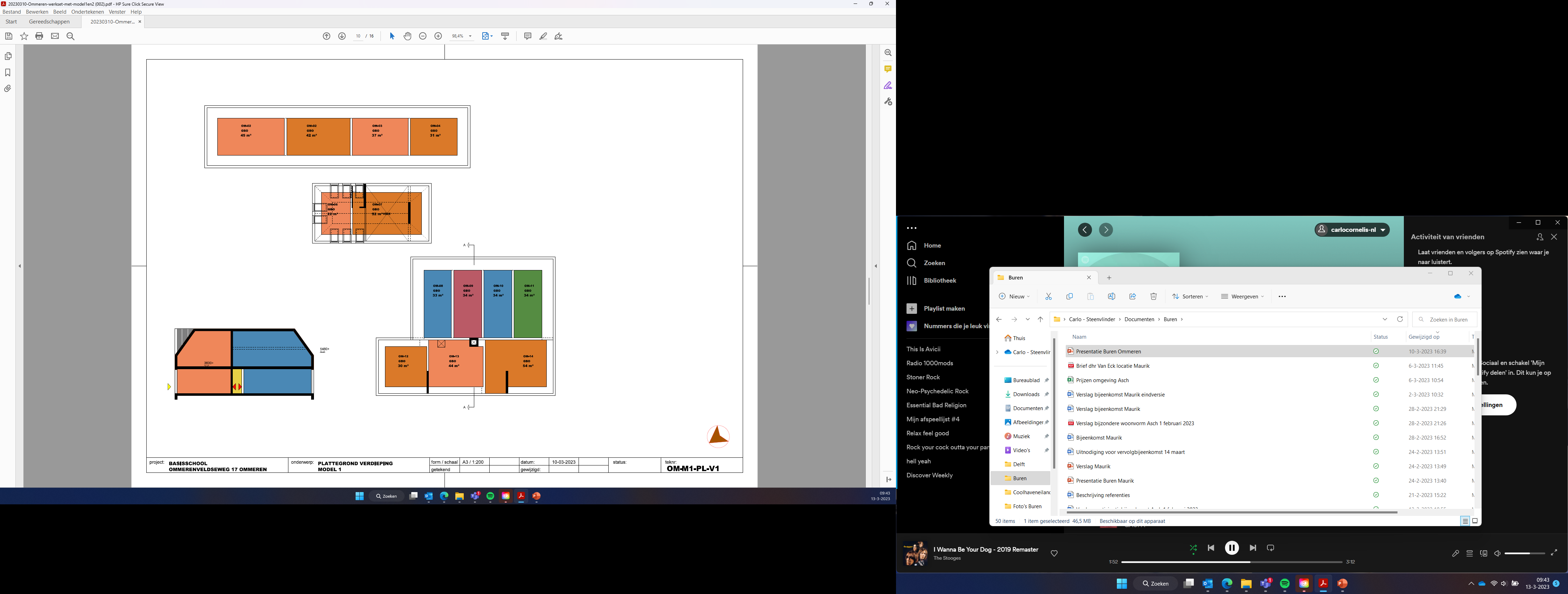 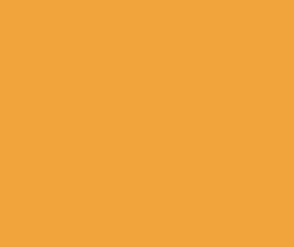 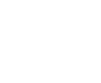 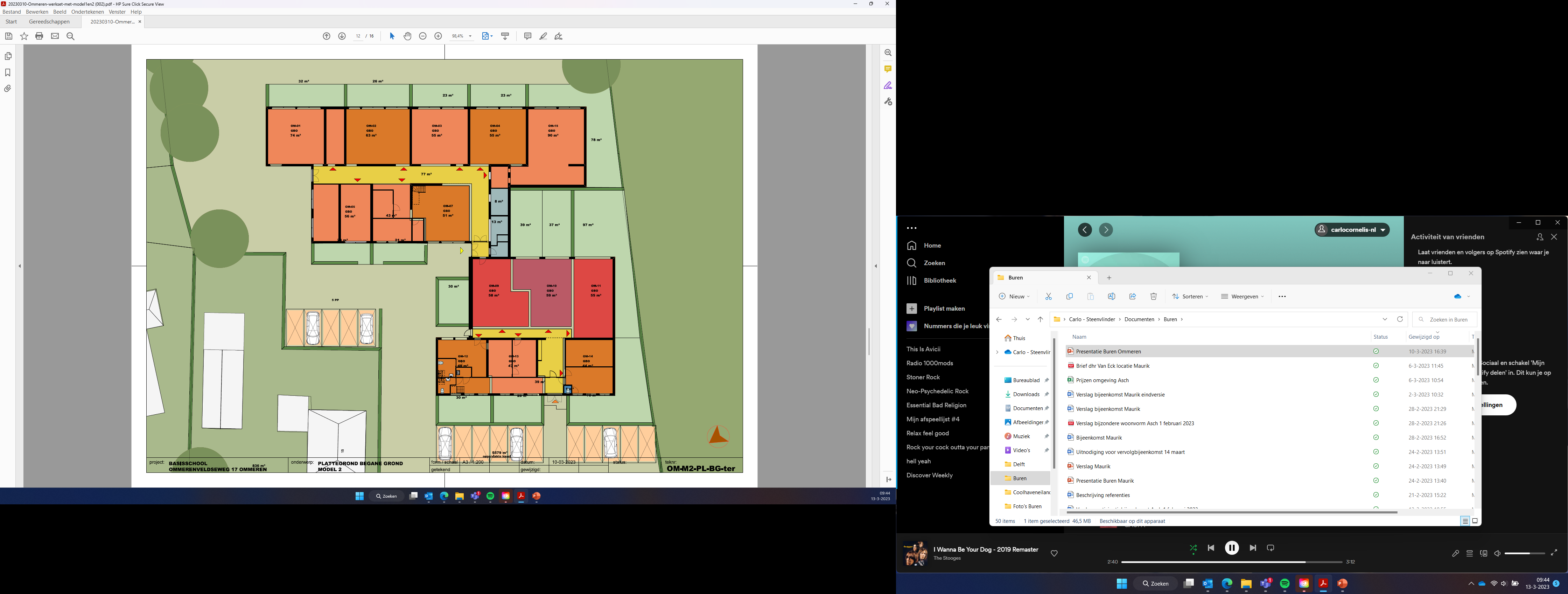 Het Eijkpunt, Nijmegen
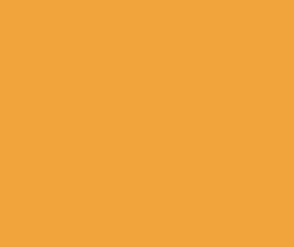 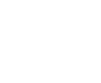 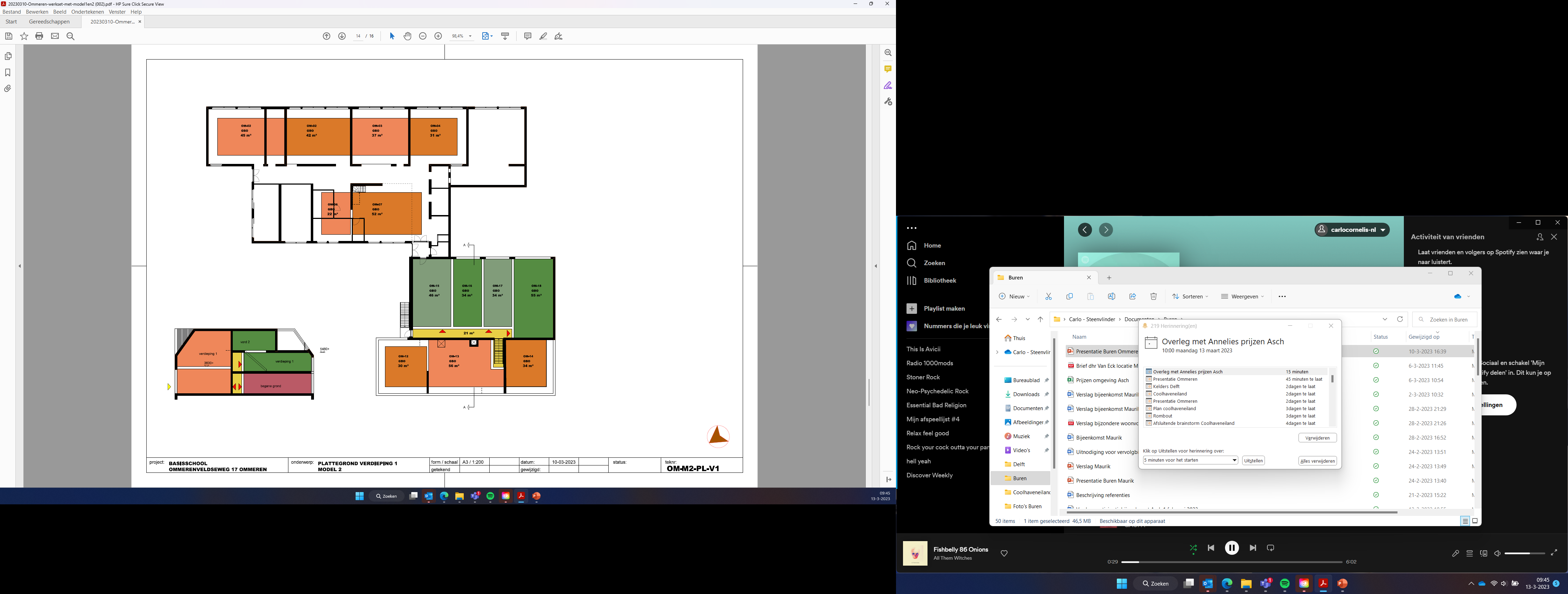 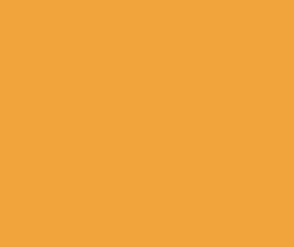 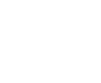 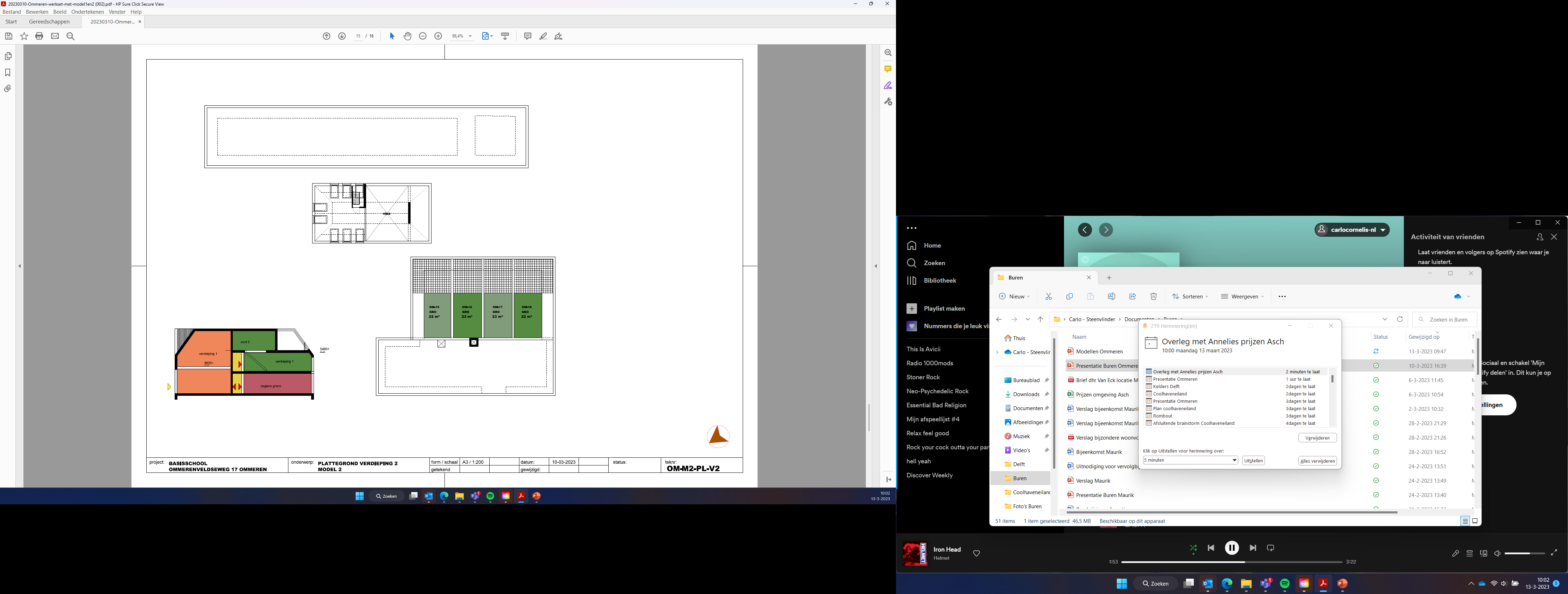 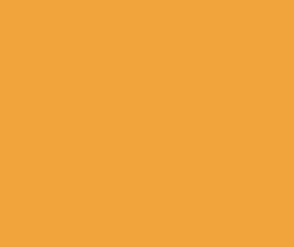 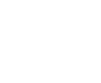 Achterterrein bijvoorbeeld:
moestuin, kas, fruitbomen,
vijver, picknicktafels, 
gezamenlijke schuur met gereedschap, gastenverblijf, theehuis/ruimte voor          hobby’s en gezamenlijke activiteiten
Impressie
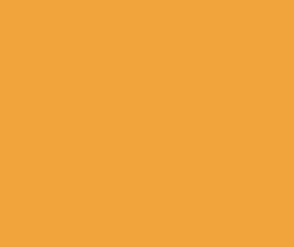 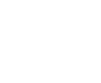 Vriendenerf, Olst
Arneco, rand van Arnhem
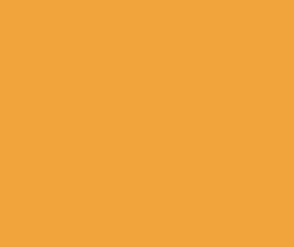 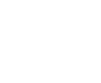 Het Eijkpunt, Nijmegen
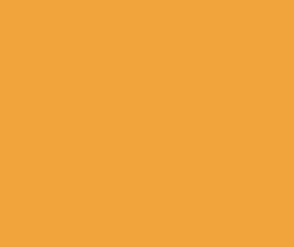 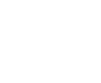 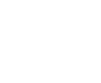 Vanavond
In paar groepjes verder doorpraten:

Programma “bijzondere woonvorm,” woonconcept, woningen, buitenruimte
Plan: ontwerpschetsen 
Proces: zelf bouwen, samen bouwen, eigen regie of ontzorgd worden

Plenaire terugkoppeling
Vervolgproces
Verslag
Verwerken input in voorstel(len) en terugkoppeling over ca. 1 maand
Vervolgbijeenkomst(en)
Kavelpaspoort met regels en randvoorwaarden
Inschrijving
Bouwplan uitwerken (SO, VO, DO) en aanvraag Omgevingsvergunning
Uitvoering
Samen iets moois gaan doen?
[Speaker Notes: Zullen we samen iets moois gaan doen?]
[Speaker Notes: Eigen accenten leggen]